Isolierungsdauer – Ist eine Reduktion auf 10 d vertretbar?Stand nach Diskussion in der AG-Diagnostik 28.09.21
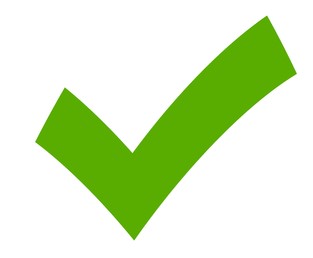 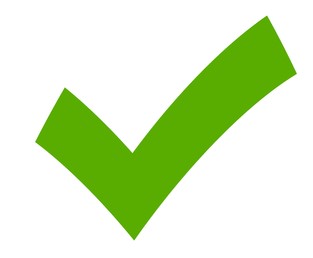 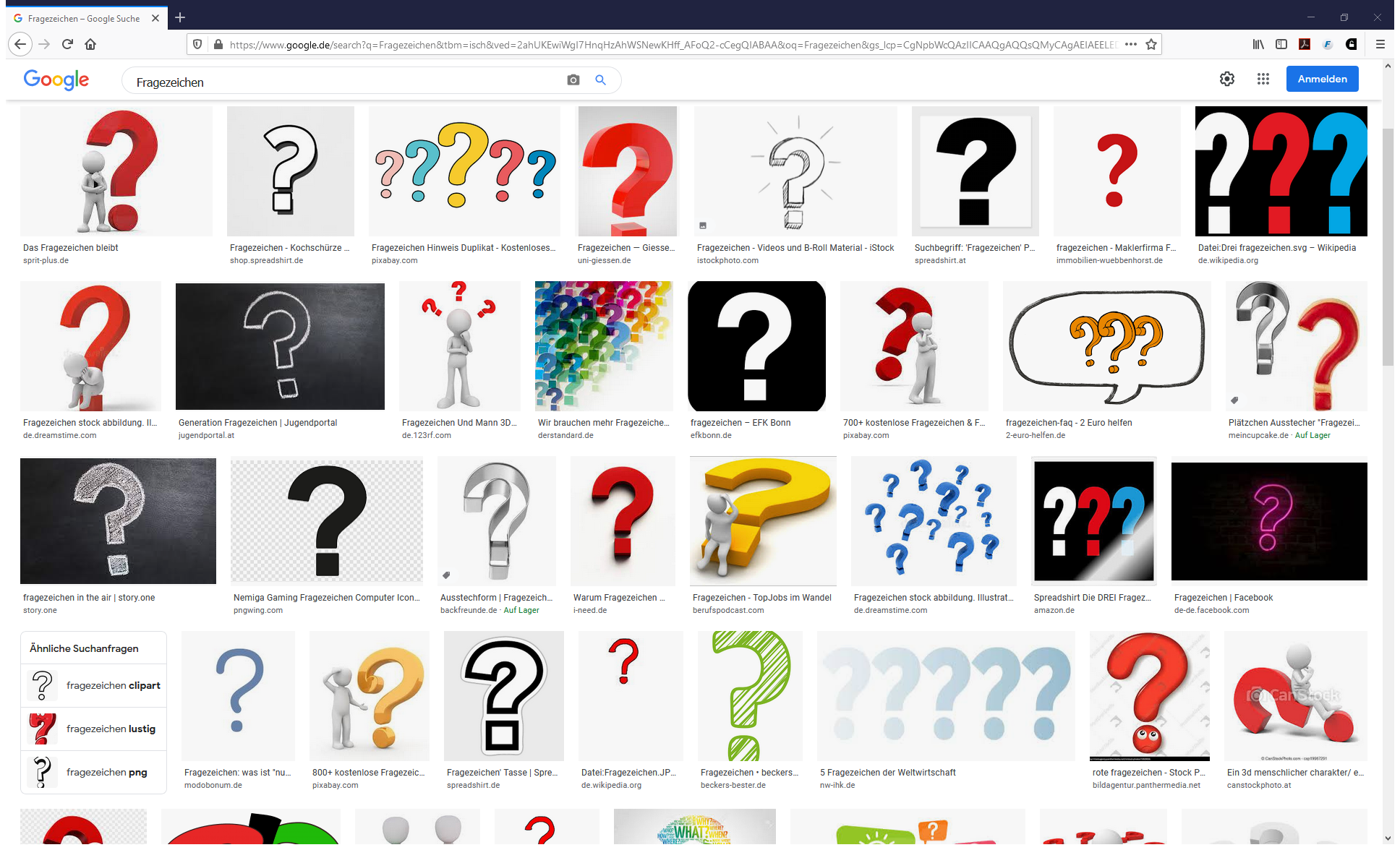 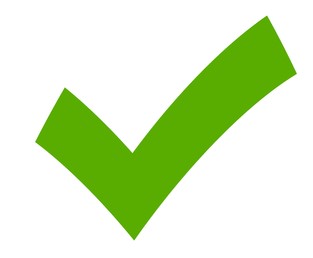 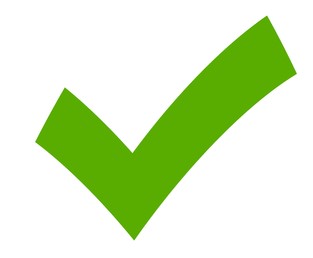 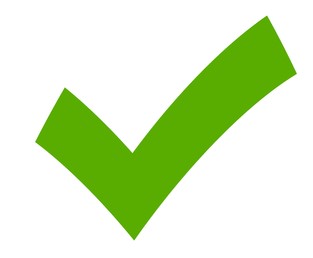 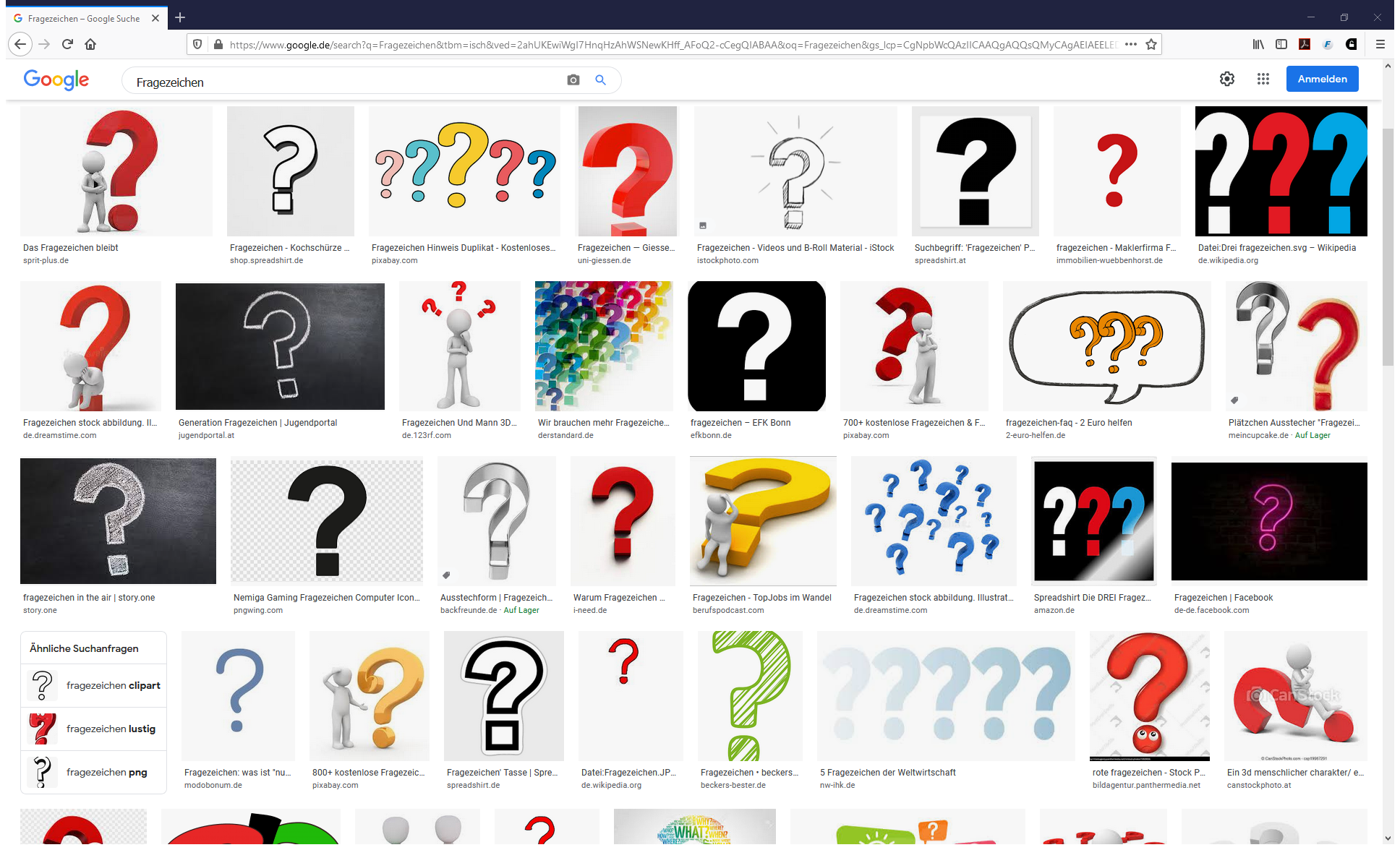 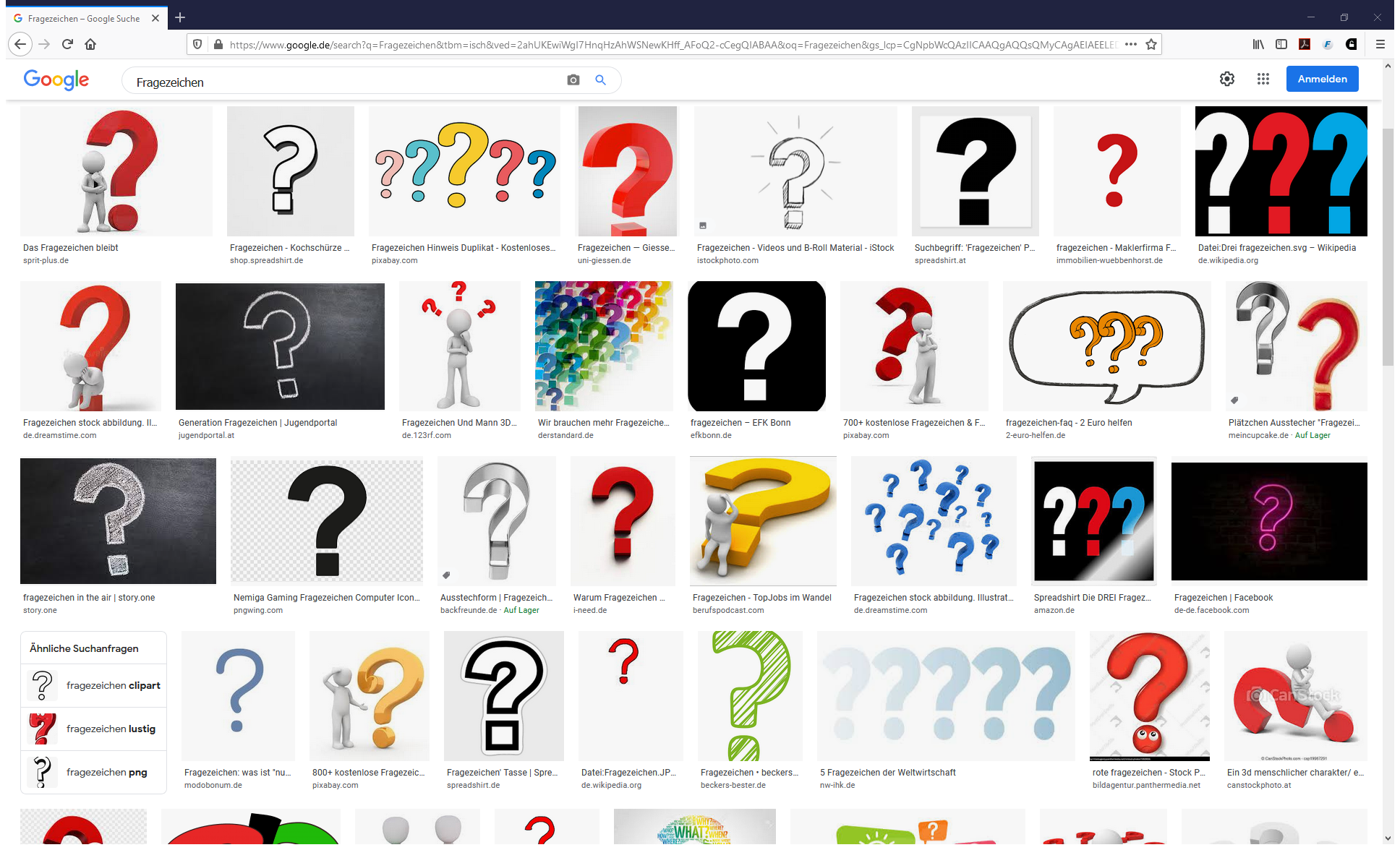 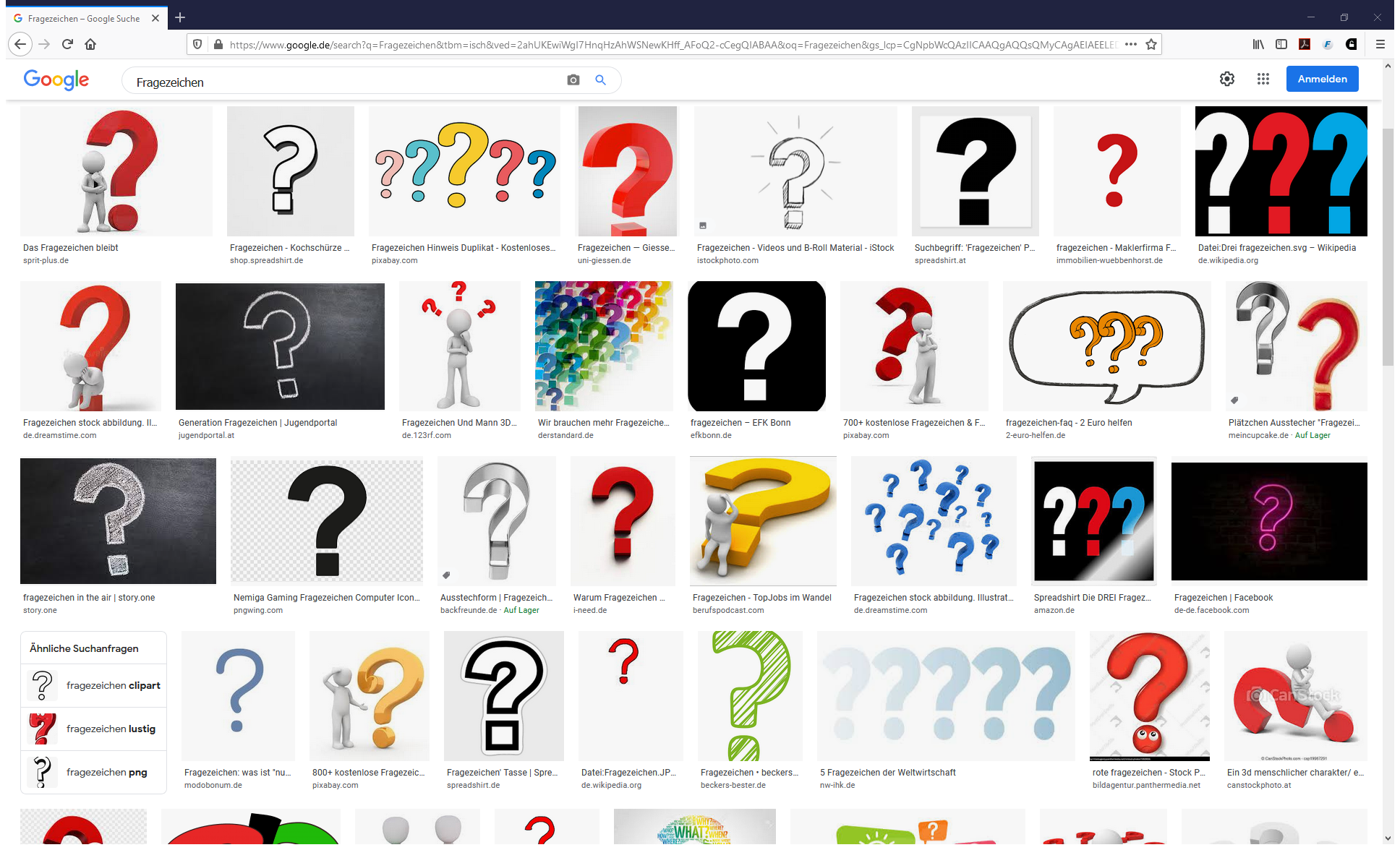 Setting: a) nosokomial b) häuslich c) Kita/ Schule
01.10.2021
1
Ätiologie ? Prognose ? Therapieoptionen ?
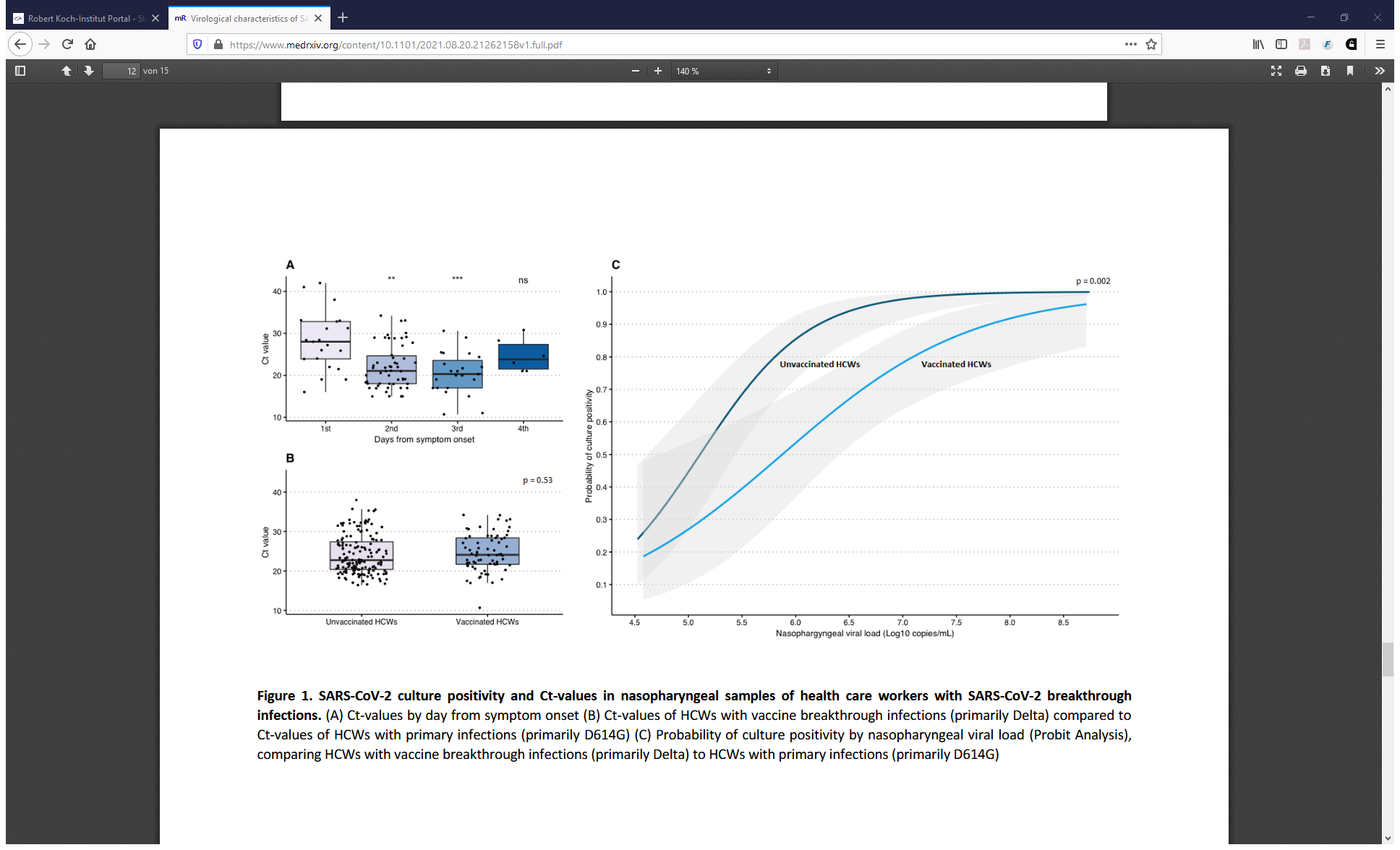 Quelle: Virological characteristics of SARS-CoV-2 vaccine breakthrough infections in health care workers
Marc C. Shamier, Alma Tostmann, Susanne Bogers, Janet de Wilde, Jeroen IJpelaar, Willemijn A. van der Kleij, Herbert de Jager, Bart L. Haagmans, Richard Molenkamp, Bas. B. Oude Munnink, Carsten van Rossum, Janette Rahamat-Langendoen, Nannet van der Geest, Chantal P. Bleeker-Rovers, Heiman Wertheim, Marion P.G. Koopmans, Corine H. GeurtsvanKessel
medRxiv 2021.08.20.21262158; doi: https://doi.org/10.1101/2021.08.20.21262158
Diphtherie, Scharlach, Meningitis, Pneumonie, Influenza, Sepsis, Typhus, Tuberkulose ?
01.10.2021
2
Timing of Presence or Absence of Viable SARS-CoV-2 on Viral Culture
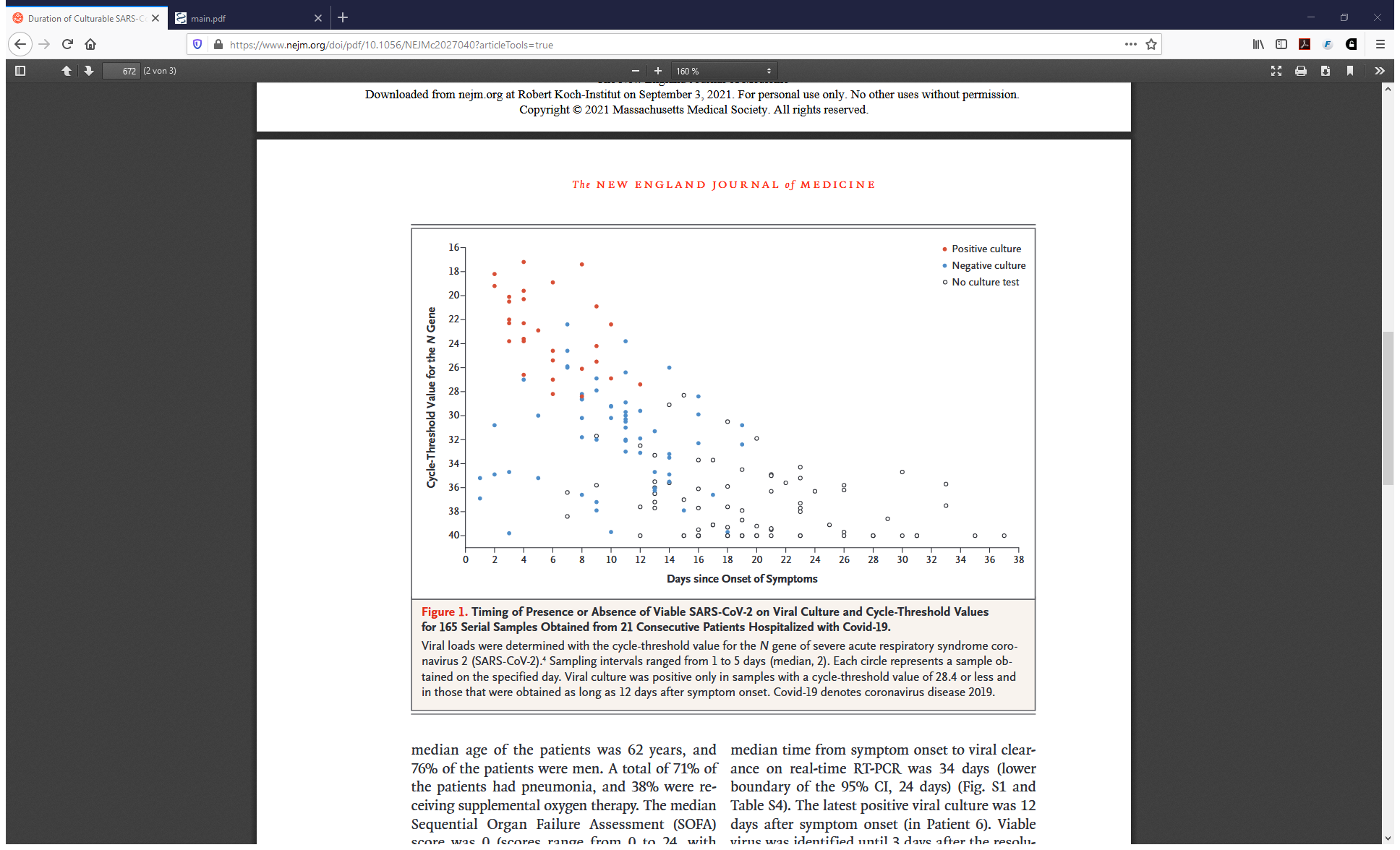 Quelle: M.C. Kim et al, Duration of Culturable SARS-CoV-2 in Hospitalized Patients with Covid-19, N Engl J Med 2021; 384:671-673
DOI: 10.1056/NEJMc2027040
15.09.21
3
Changes in the SARS-CoV-2 Ct value of rRT-PCR in respiratory specimens
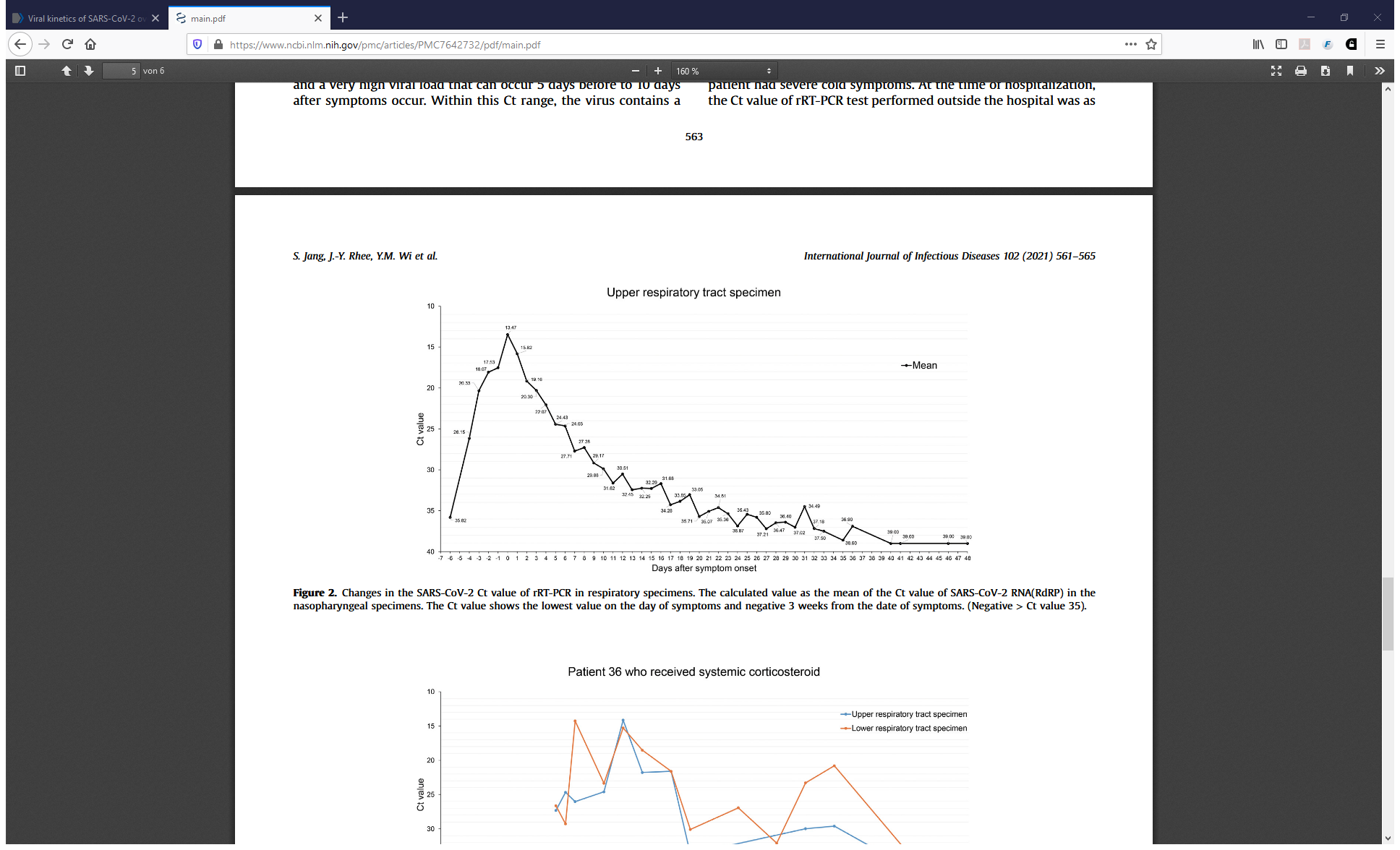 Quelle: Jang S, Rhee JY, Wi YM, Jung BK. Viral kinetics of SARS-CoV-2 over the preclinical, clinical, and postclinical period. Int J Infect Dis. 2021 Jan;102:561-565. doi: 10.1016/j.ijid.2020.10.099. Epub 2020 Nov 5. PMID: 33160066; PMCID: PMC7642732.
15.09.21
4
False-Negative Rate of RT-PCR–Based SARS-CoV-2 Tests by Time Since Exposure
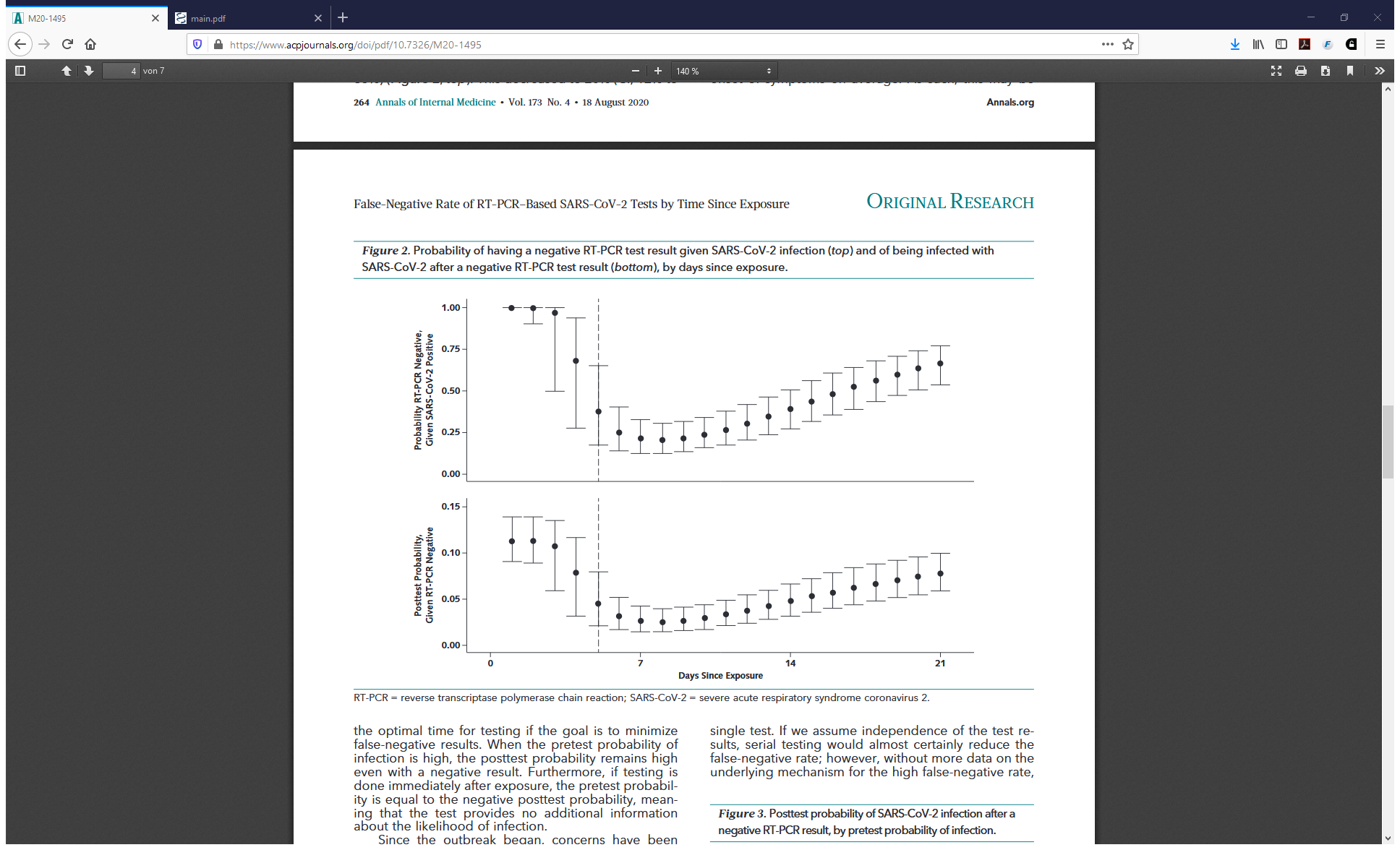 Quelle: L. M. Kucirka et al, Variation in False-Negative Rate of Reverse Transcriptase Polymerase Chain Reaction–Based SARS-CoV-2 Tests by Time Since Exposure, Ann Intern Med.2020;173:262-267. doi:10.7326/M20-1495
15.09.21
5